Nežiaduce živočíchy             v domácnosti a pre človeka
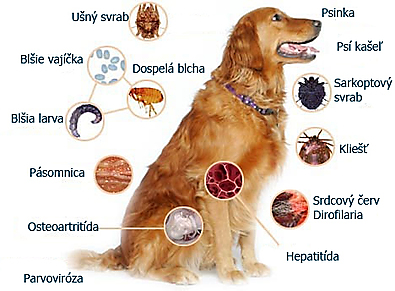 v domácnosti nachádzajú potravu a životné prostredie
nežiaduce = znehodnocujú potraviny, oblečenie, prenášajú ochorenia, vyvolávajú choroby
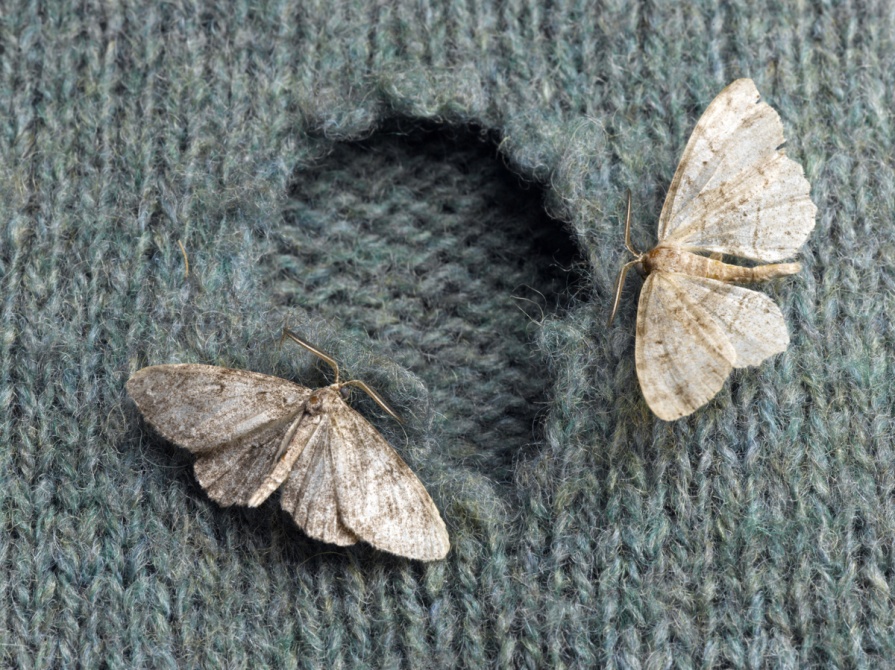 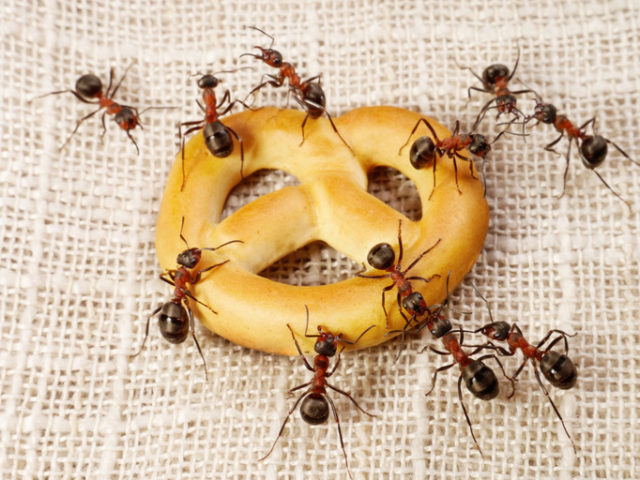 múčiar obyčajný
hmyz – chrobák 
larvy (múčne červy) – v múke, múčnych výrobkoch, obilí
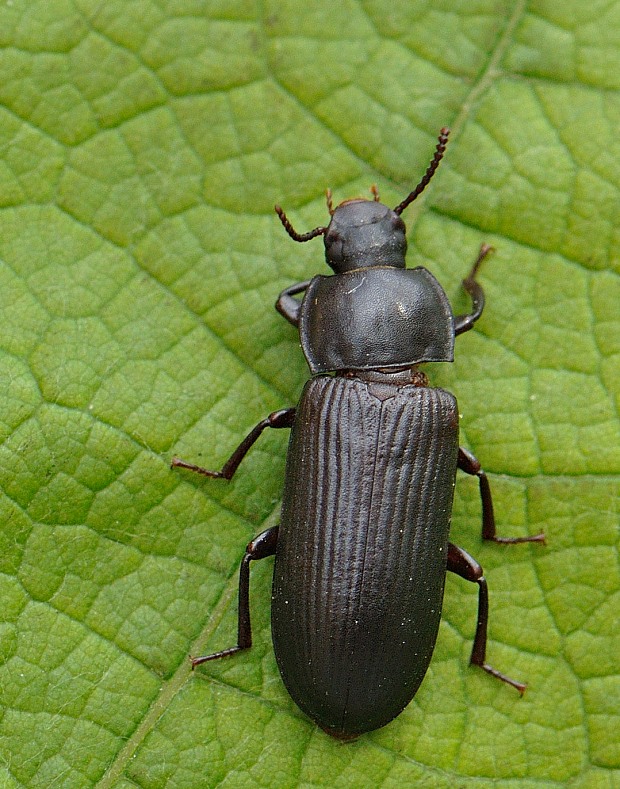 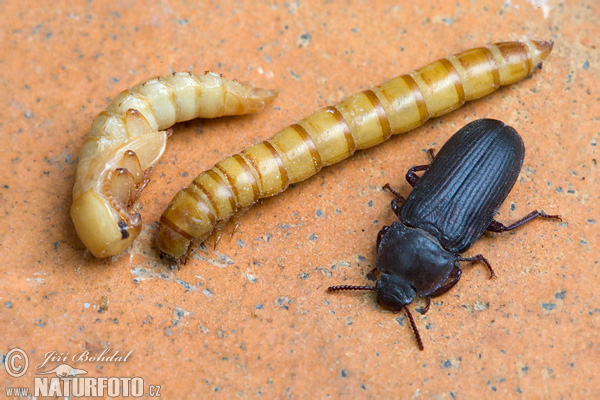 moľa šatová
hmyz – motýľ
larvy (húsenice) sa živia vlnenými látkami, kožušinami
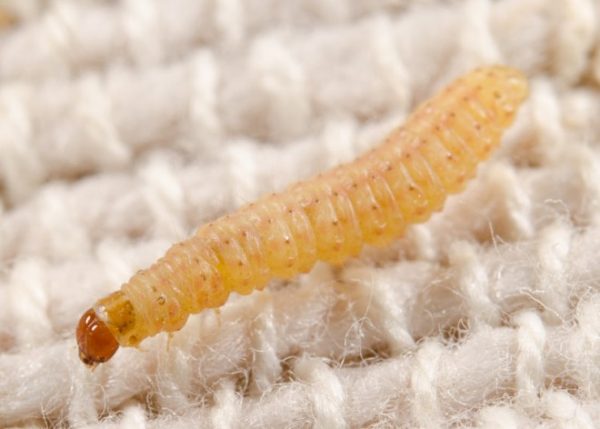 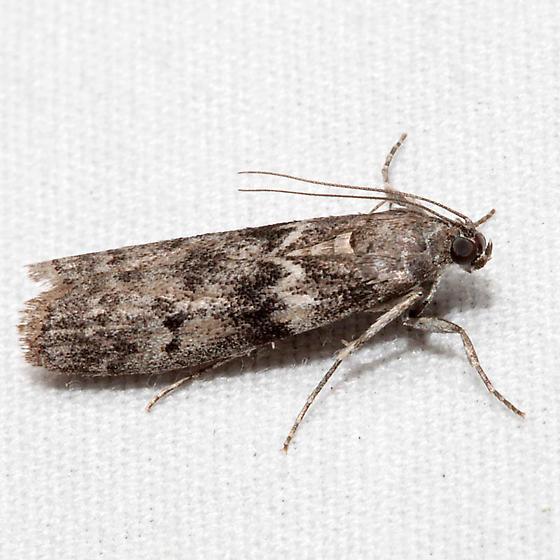 mucha domáca
hmyz
na konci chodidiel má  mäkké vankúšiky
prenáša nákazlivé choroby
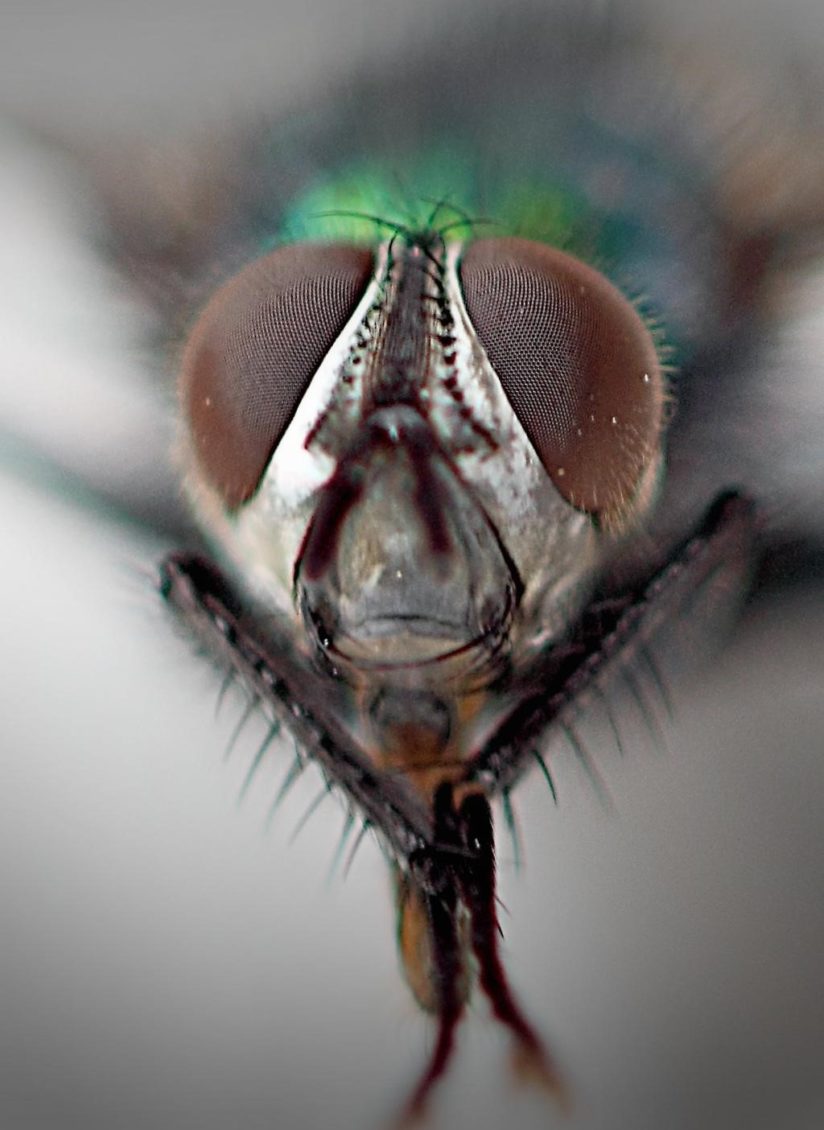 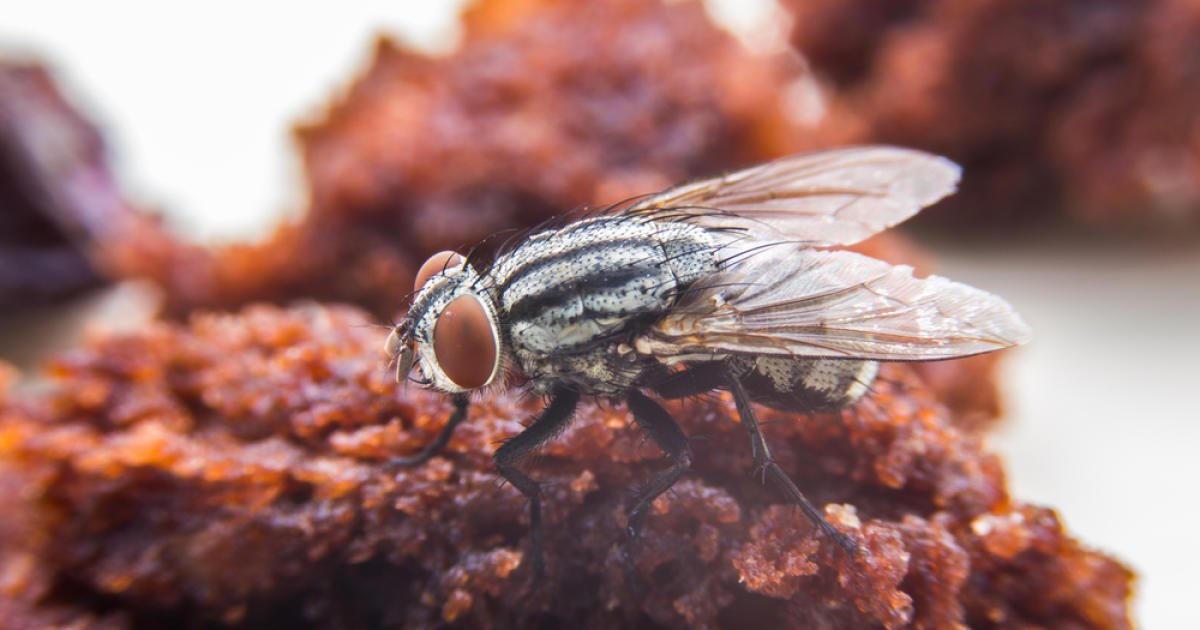 šváb obyčajný
hmyz
nočný živočích
v zanedbaných domácnostiach, pekárňach, skladoch potravín
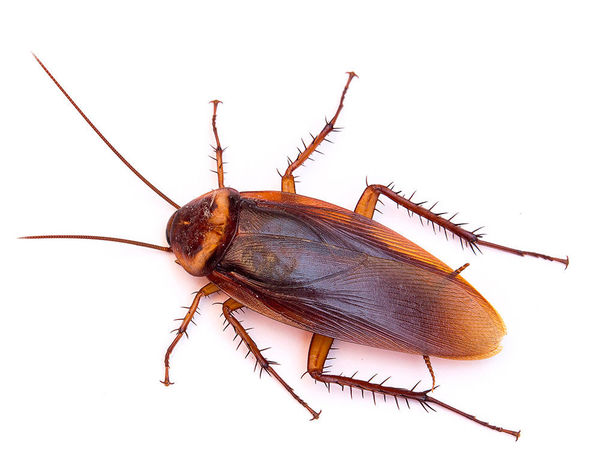 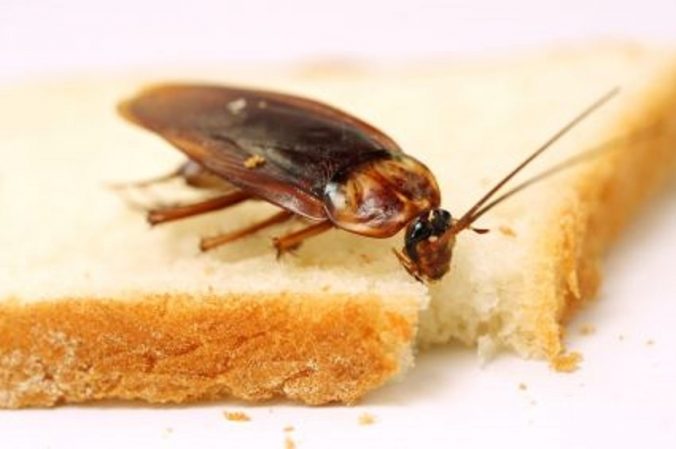 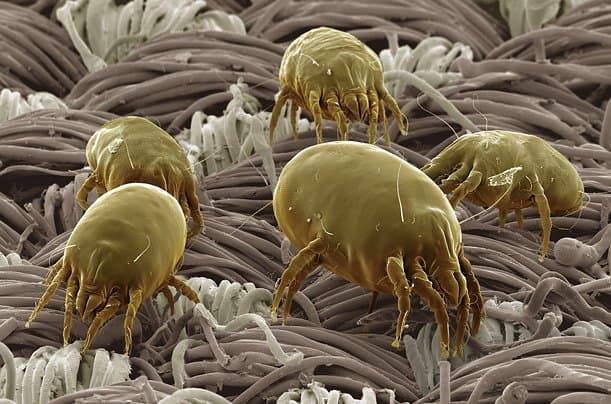 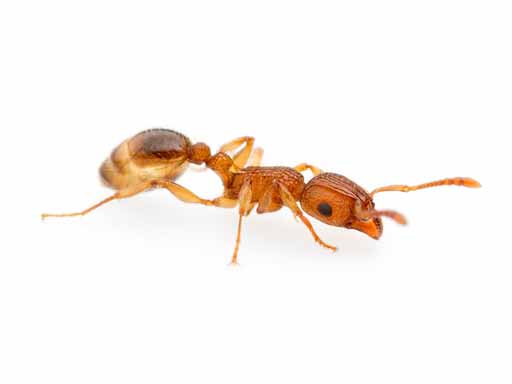 mravec faraónsky
roztoč
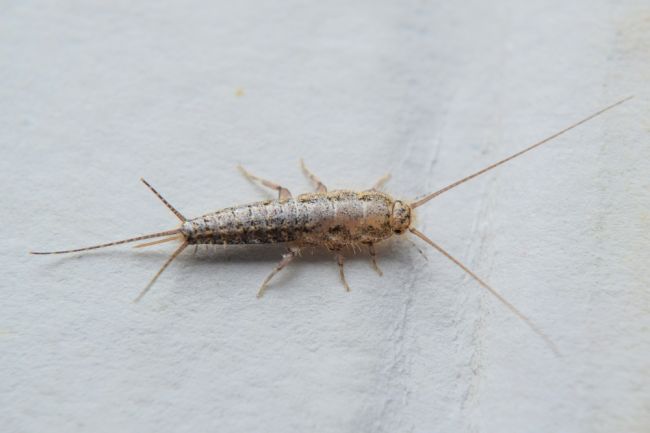 švehla obyčajná
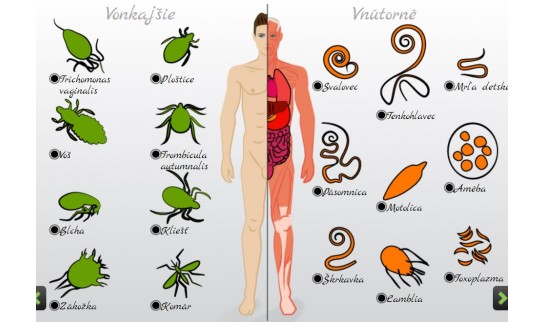 hostiteľ = človek alebo 
    iný organizmus, 
    na ktorom nejaký 
    živočích parazituje

parazit = živočích, pre ktorého je človek a iné organizmy zdroj potravy a poskytuje mu miesto na život

                    vonkajšie         vnútorné
                  voš, blcha, ploštica, komár       pásomnica, hlísta, mrľa
voš detská
parazituje vo vlasoch
cicia krv a dráždi pokožku
vajíčka = hnidy
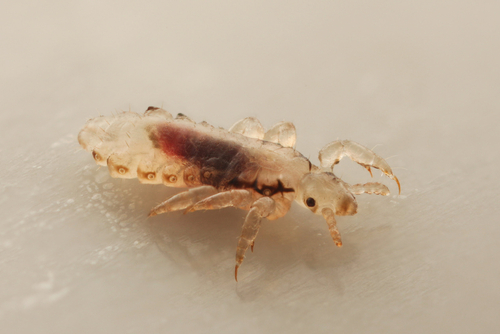 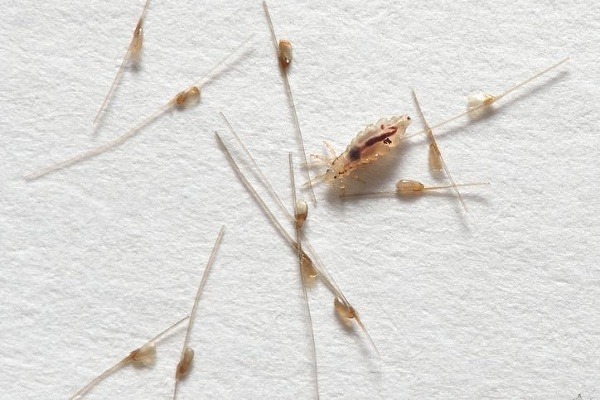 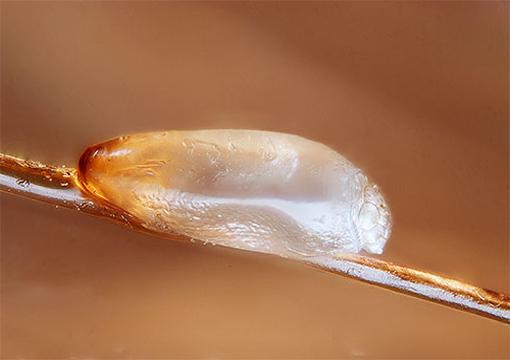 blcha ľudská
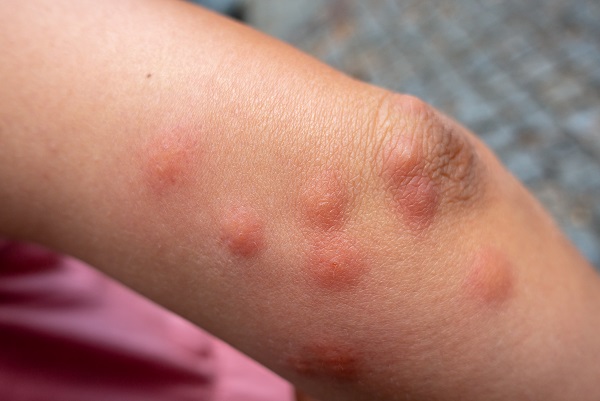 cicia krv človeka, mačiek, 
    psov
pohybuje sa skákaním
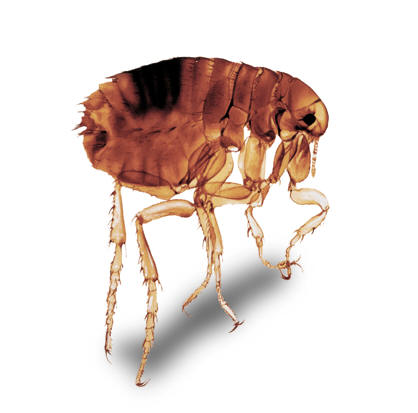 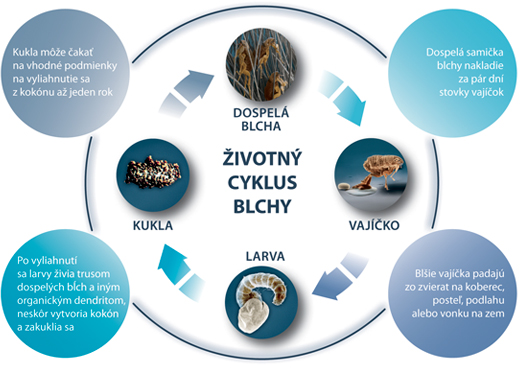 ploštica posteľná
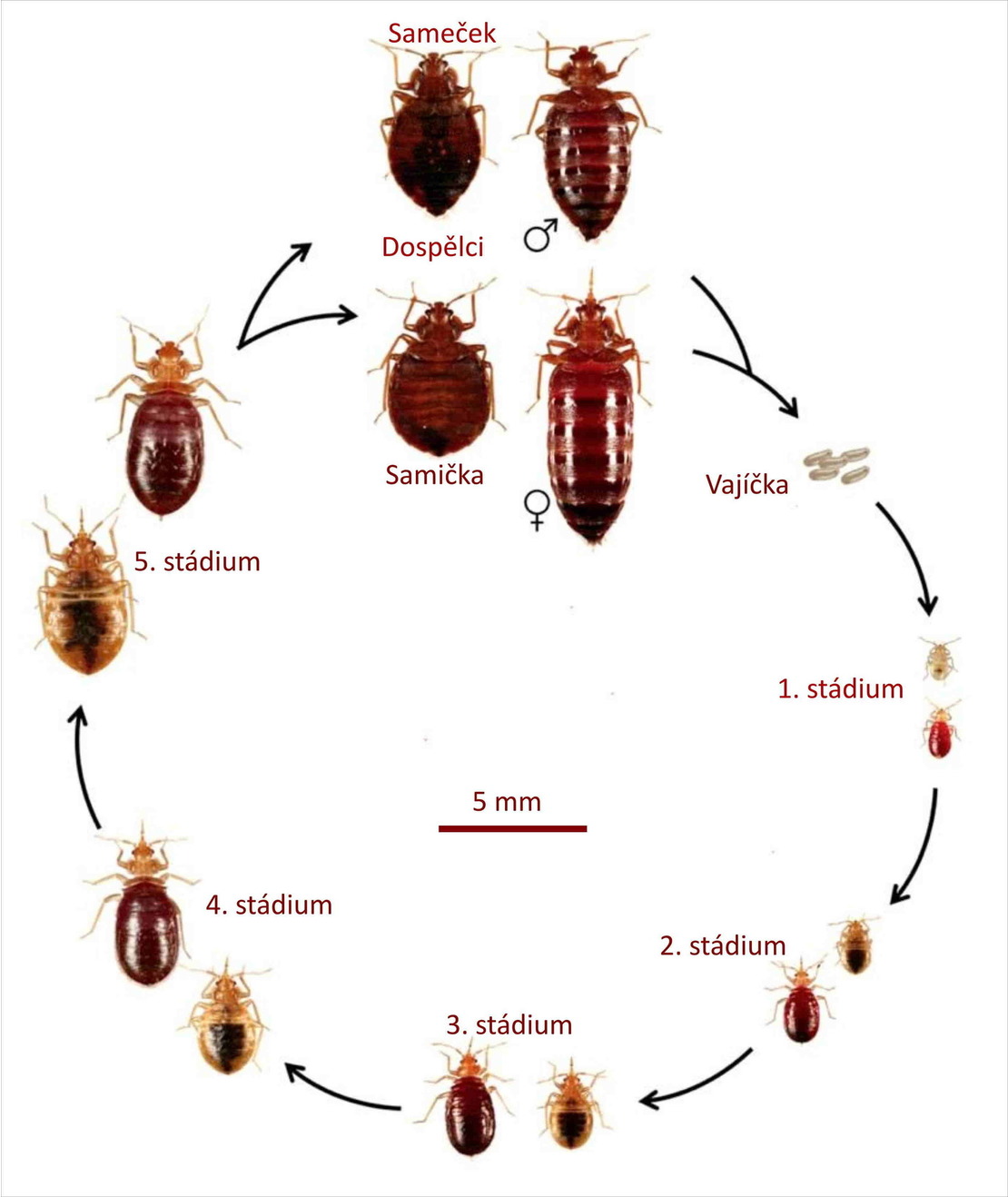 cez deň sa ukrýva v štrbinách
v noci vylieza a cicia krv
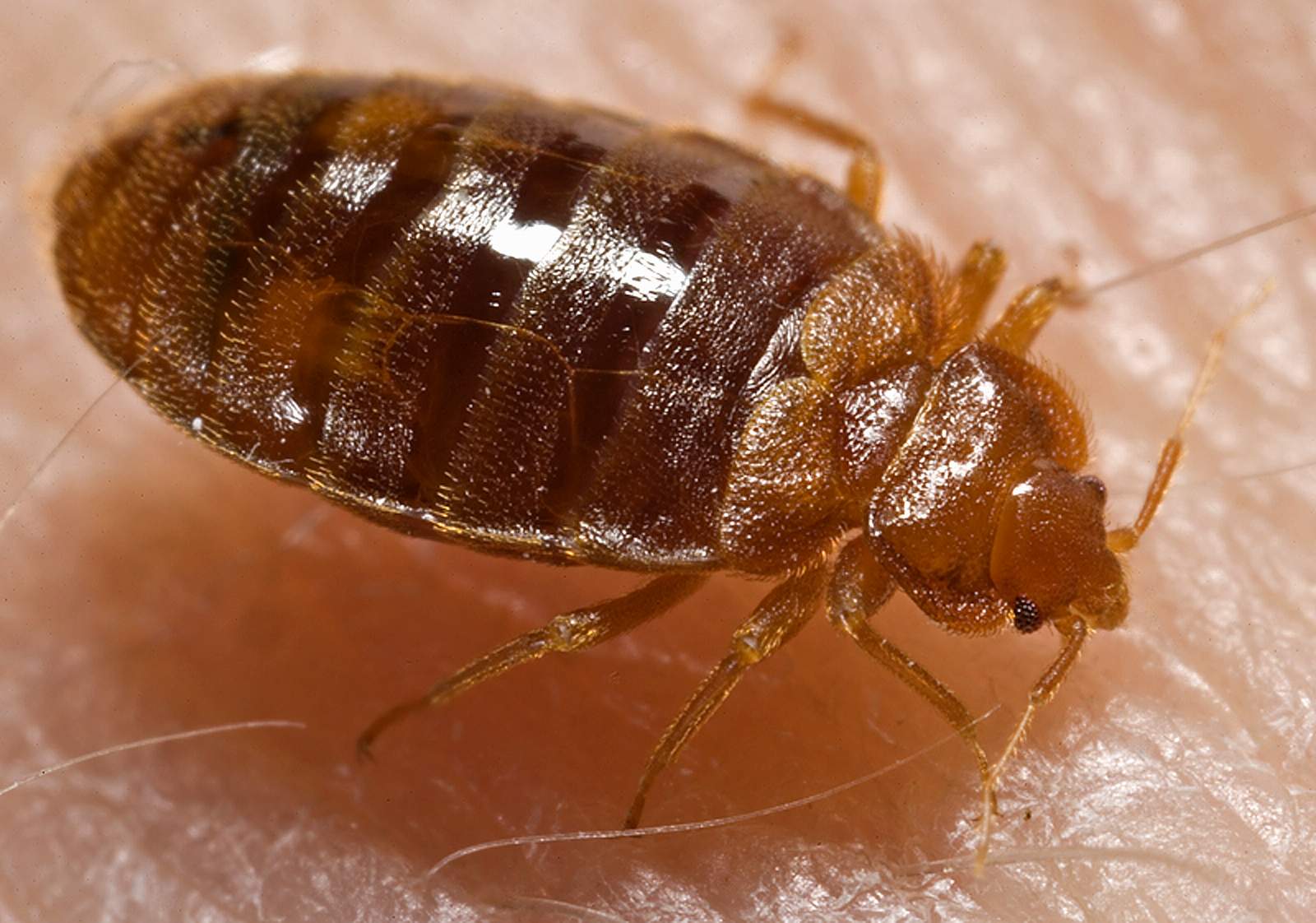 komár piskľavý
samičky cicajú krv
samčekovia zbierajú nektár z kvetov
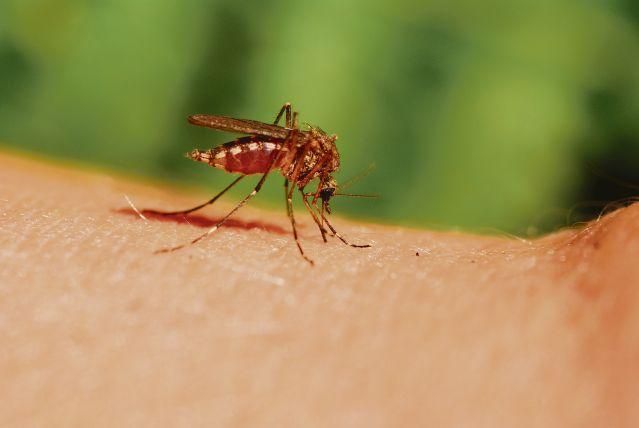 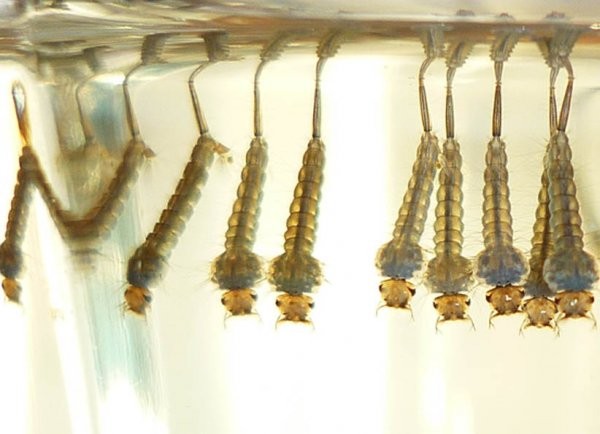 pásomnica dlhá
žije v tenkom čreve človeka
odoberá človeku živiny
príznaky: bolesti brucha, nechutenstvo, chudnutie, niekedy návaly hladu, hnačky, únava
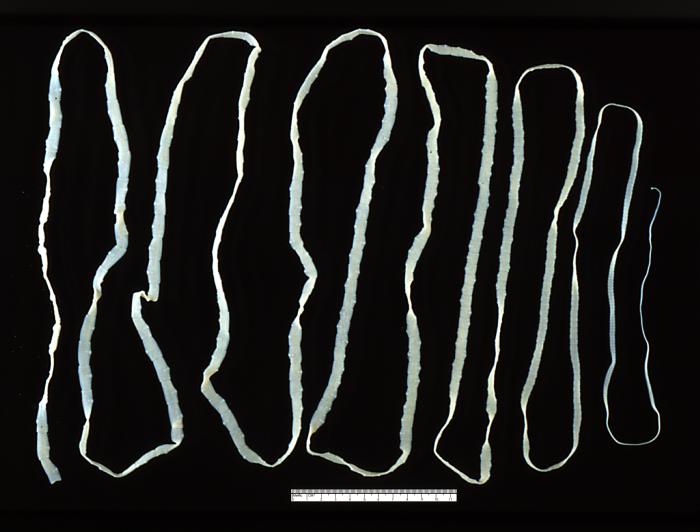 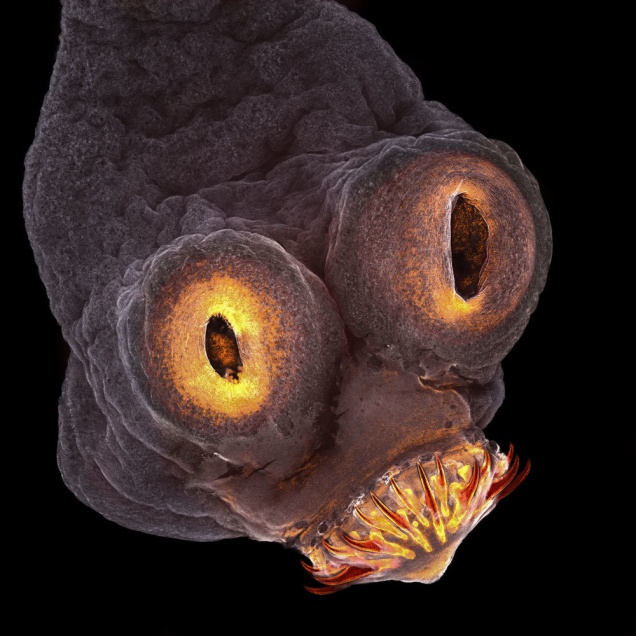 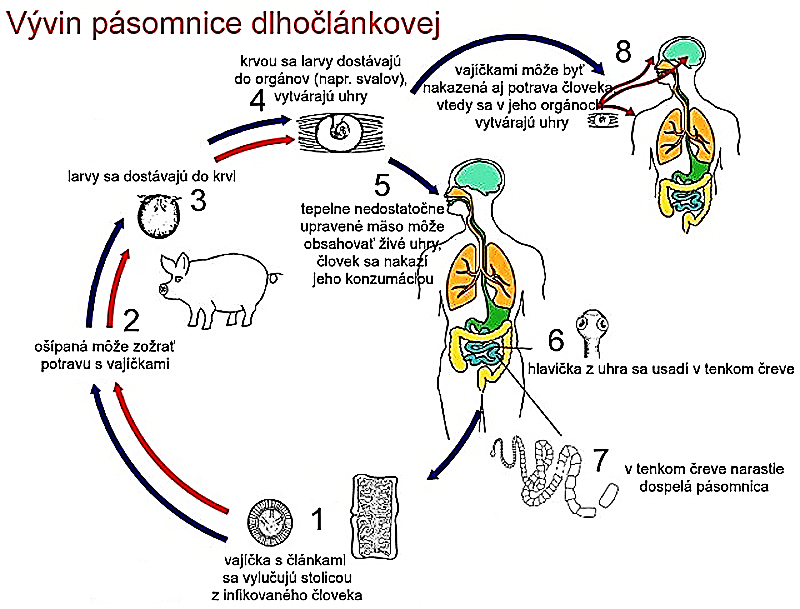 hlísta detská
parazituje v tenkom čreve detí
potravou je pre ňu obsah čreva
príznaky: únava, kašeľ, zvýšená teplota
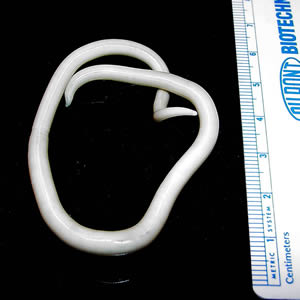 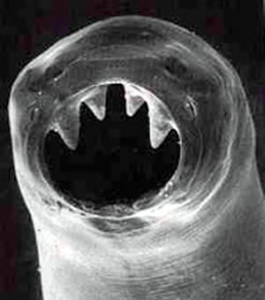 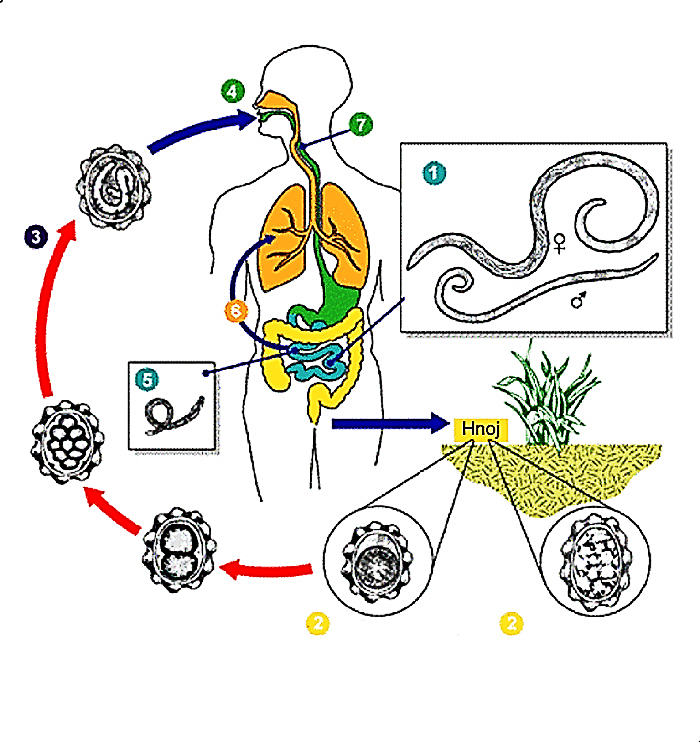 mrľa ľudská
žije v hrubom čreve
príznaky: svrbenie pri konečníku, bolesti brucha, hnačky, nechutenstvo, chudnutie
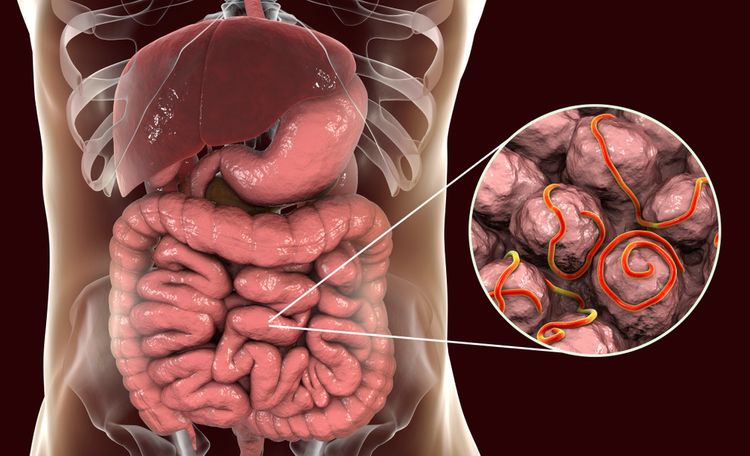 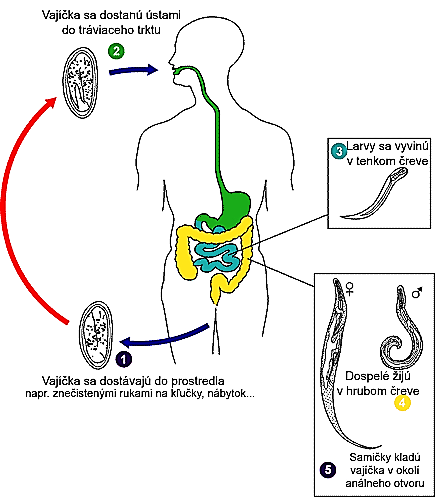